วันที่  29  เมษายน  2565  เวลา  09.30 นายสมยศ นามพุทธา ท้องถิ่นจังหวัดยโสธร           ร่วมพิธีเจริญพระพุทธมนต์ เพื่อเฉลิมพระเกียรติสมเด็จพระเจ้าลูกยาเธอ เจ้าฟ้าทีปังกรรัศมีโชติ                มหาวชิโรตตมางกูร สิริวิบูลยราชกุมาร เนื่องในวันคล้ายวันประสูติ ณ ศาลาสุนทรจิตตานุสรณ์             วัดศรีธรรมาราม (พระอารามหลวง)  ตำบลในเมือง  อำเภอเมืองยโสธร จังหวัดยโสธร  โดยมีผู้ว่าราชการจังหวัดยโสธร  เป็นประธาน
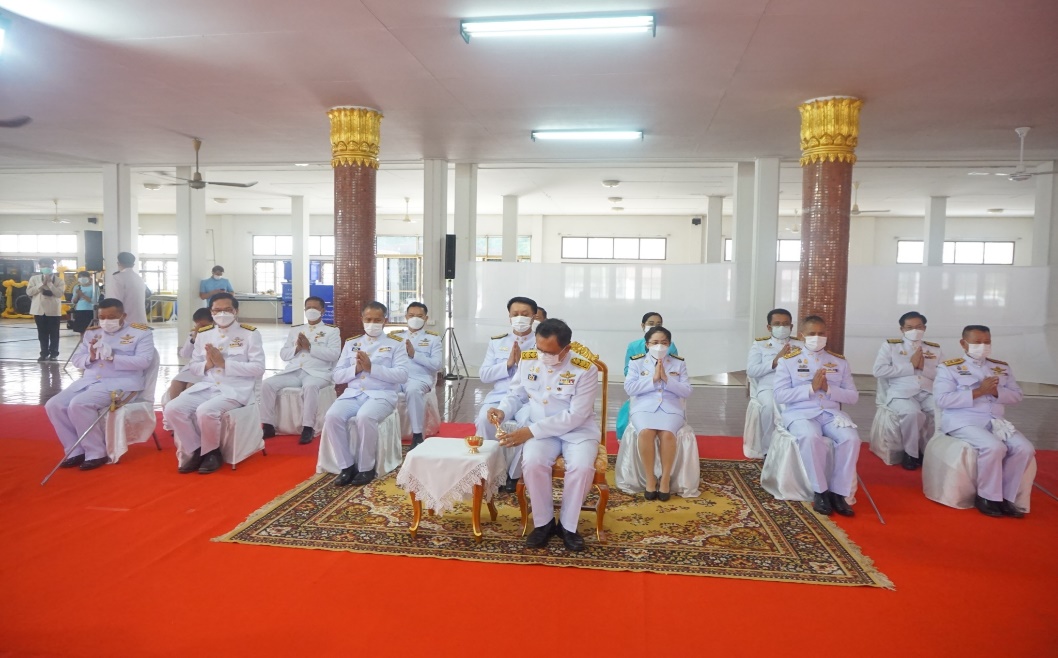 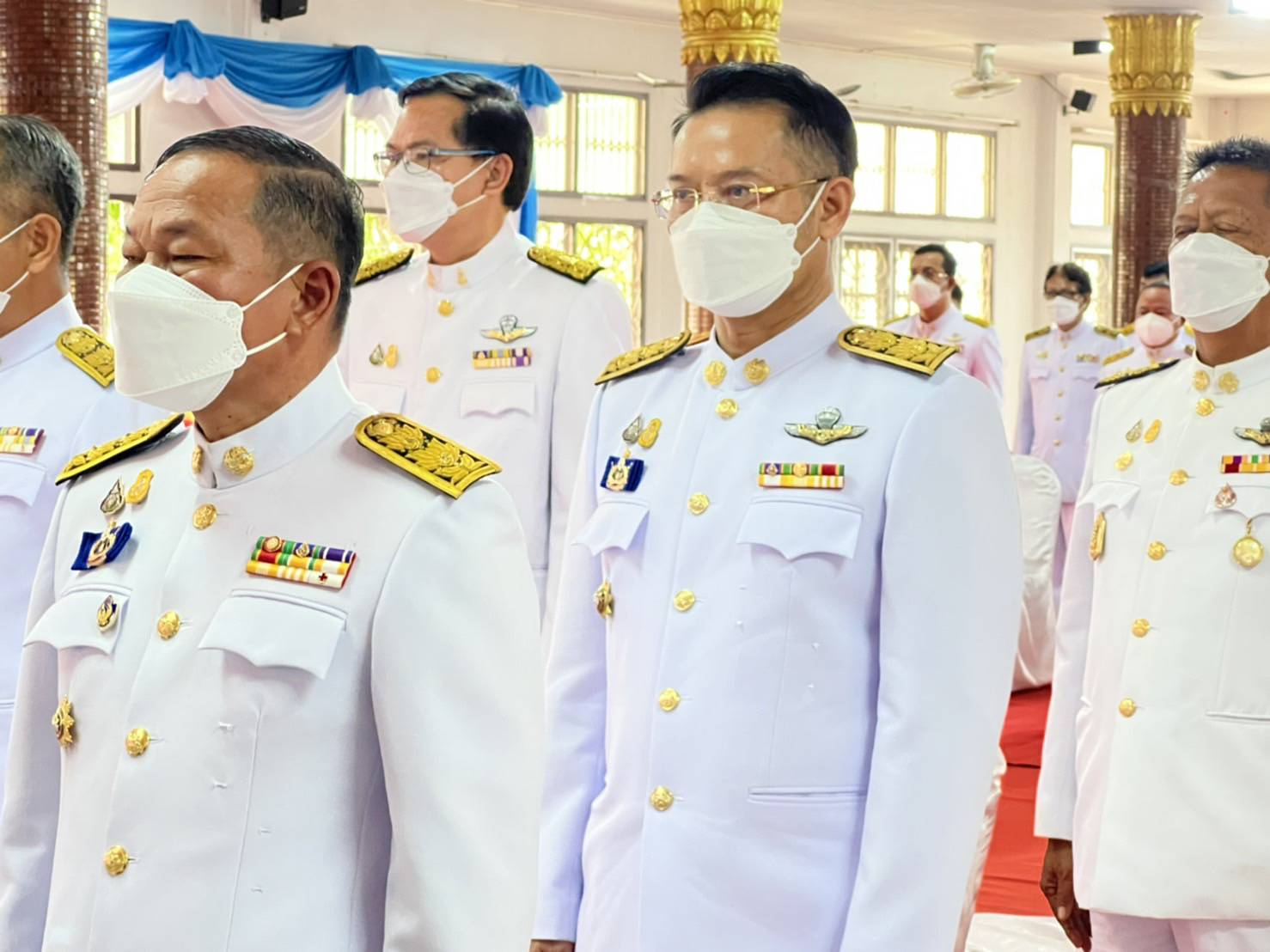 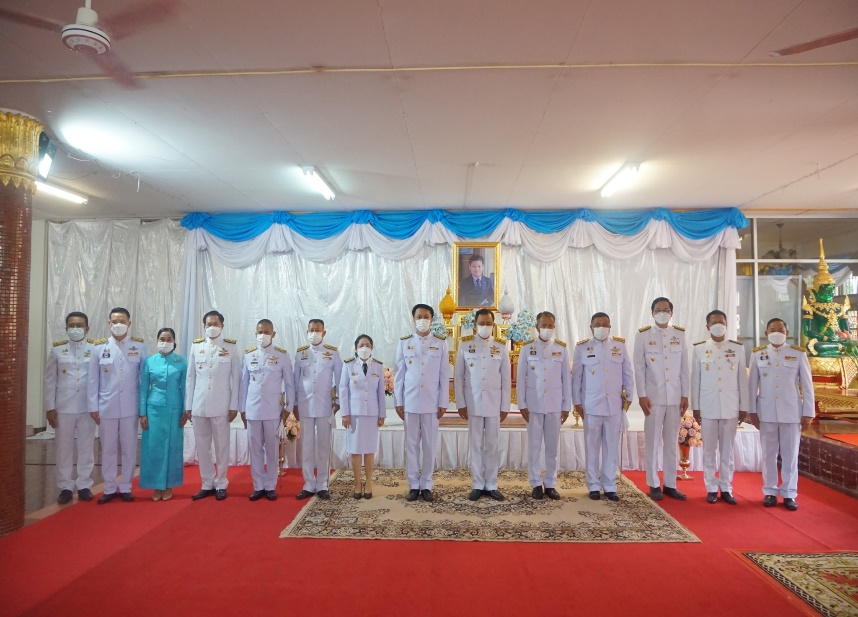